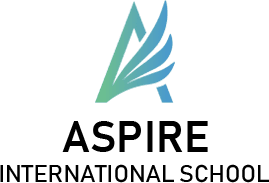 قسم اللغة العربية
الصف الرابع الابتدائي
كتابة سردية
أولًا : الجملة الافتتاحية : 

هى جملة تشويقية في بداية القصة أو الموقف أو الحدث لجذب انتباه القارئ .
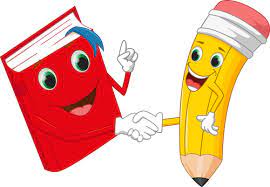 ثانيا : الجملة الختامية : 
 
هي تلخيص للقصة أو الموقف أو الحدث ، وتذكرة للقارئ بالفكرة .
اللغة العربية                                      الفصل الدراسي الأول                            الصف الرابع الابتدائي
80
اقرأ ، ثم أجب : 
هل أسعدت فقيرًا من قبل ؟ في يوم الأحد الماضي فعلت أنا وبعض زملائي ذلك ،
 وشعرنا بالفخر الشديد .
في البداية : خرجت أنا وبعض زملائي من المدرسة عائدين إلى منازلنا ،
 وفي الطريق رأينا فقيرًا جالسًا على الرصيف ، يرتدي ثيابًا ممزقة ؛
 فشعرنا بالأسف الشديد ، وقررنا مساعدته. 
وبعد ذلك : ذهب كل منا إلى أسرته ، وحكى لهم ما رآه ؛ فقررت كل أسرة أن تقدم لهذا الفقير الثياب التي لا تحتاج إليها .
 وفجأة : أخذ كل منا الثياب التي جمعها من أسرته ، وتقابلنا جميعًا ، وذهبنا إلى المكان الذي فيه الفقير، وأعطيناه الثياب .
وأخيرًا : شعر الفقير بسعادة بالغة ، وسلم علينا واحدًا واحدًا، ثم انصرفنا ونحن نقول : الحمد لله، لقد أسعدنا فقيرًا . 
1- الحدث : ....................................................................................
2- وقت الحدث : ..............................................................................
3- مكان الحدث :...............................................................................
4- قبل الحدث : ................................................................................
5- في أثناء الحدث :...........................................................................
6- نهاية الحدث :...............................................................................
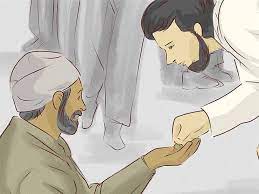 اللغة العربية                                      الفصل الدراسي الأول                            الصف الرابع الابتدائي
81
قمت برحلة مع أسرتك، صف موقفًا حدث لك في أثناء هذه الرحلة :
................................................................................................................................................................................................................................................................................................................................................................................................................................................................................................................................................................................................................................................................................................................................................................................................................................................................................................................................................................................................................................................................................................................................................................................................................................................................................................................................................................................................................................................................................................................................................................................................................................................................
اللغة العربية                                      الفصل الدراسي الأول                            الصف الرابع الابتدائي
82
كتابة نص وصفي
النص الوصفي: 
هو وصف شيء تستخدمه في حياتك وصفًا دقيقًا .
  خطوات كتابة نص وصفي :
1- اختار ما تريد وصفه من الأشياء التي تستخدمها في حياتك .
2- وصف الشىء الذي اخترته، موظفًا عناصر الشكل التالي :
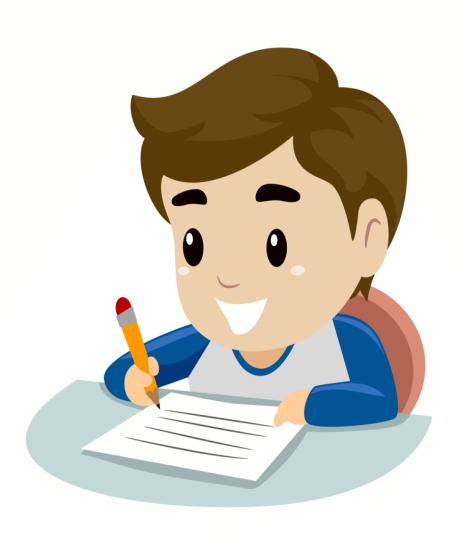 اللغة العربية                                      الفصل الدراسي الأول                            الصف الرابع الابتدائي
83
اقرأ ، ثم أجب : 
سيارة السباق 
من أماكن الترفيه التي أذهب إليها دائمًا مدينة الملاهي؛ لأنني أحب جميع ألعابها، خاصة سيارة السباق، وهي جسم معدني له مقود وعجل . أركب أنا وأصدقائي هذه السيارة؛ لنتسابق، وهي تتميز بالسرعة وصغر الحجم، ولكنها خطيرة؛ فقد تنقلب فجأة إذا لم ينتبه الراكب . إنها اللعبة الأفضل، وهي تشبه السيارة العادية في الشكل، وتختلف عنها في أنها للسباق والترفيه . كم أشتاق الآن إلى ركوبها ! .
1- شكلها : ....................................................................................
2- استخداماتها : ...............................................................................
3- مميزاتها : ..................................................................................
4- عيوبها : ....................................................................................
5- رأي الكاتب فيها : .........................................................................
6- ما الذي يشبهها أو يختلف عنها ؟ ...................................................................................................
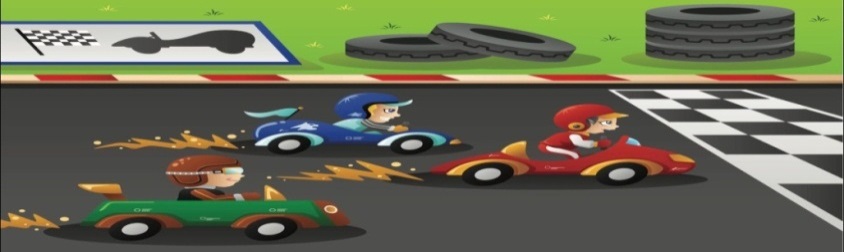 اللغة العربية                                      الفصل الدراسي الأول                            الصف الرابع الابتدائي
84
اكتب نصًا وصفيًا عن حقيبة مدرستك، مستخدمًا الوصف السداسي .
....................................................................................................................................................................................................................................................................................................................................................................................................................................................................................................................................................................................................................................................................................................................................................................................................................................................................................................................................................................................................................................................................................................................................................................................................................................................................................................................................................................................................................................................................................................................................................................................................................................................................................................................................................................
اللغة العربية                                      الفصل الدراسي الأول                            الصف الرابع الابتدائي
85